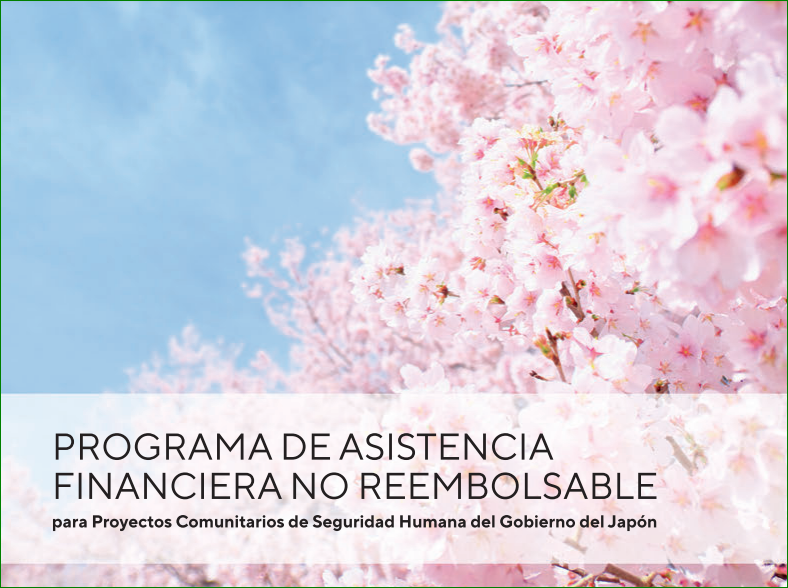 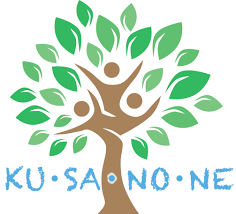 Convocatoria 2024
Convocatoria 2024
Presentación de documentos
Estudio de propuestas
Resultados Preselección
1
3
2
Al 31 de febrero 2024
Oct 2023
Nov-Feb 2024
Firma de acuerdo
Visita a Proyectos Preseleccionados
Presentación de proyectos a Japón
Confirmación
7
6
5
4
Vida del Proyecto
2
3
1
Informe Intermedio
Informe Final
Firma de acuerdo
6
4
5
Auditoría Externa
Acto de Entrega
Follow up
DOCUMENTOS
Formulario de solicitud 
 https://www.uy.emb-japan.go.jp/files/100241837.docx

Tres (3) presupuestos
Estatutos de fundación
Balances económicos de la organización en los últimos dos años
Copias de los acuerdos, convenios con entidades que financian o patrocinan sus actividades
Folletos
Información sobre los beneficiarios del proyecto/ y de la población que atiende la organización
DOCUMENTOS (en caso de obra edilicia)
Planos de obra 
Memoria descriptiva
Títulos de propiedad del terreno o copia del comodato
Permisos de obra
Planilla con todos los costos y etapas previstas
Cronograma tentativo de obra
DOCUMENTOS(en caso de equipamiento)
Descripción del equipamiento, Especificaciones
Justificación de la necesidad del equipo
Personal que estará a cargo de la manipulación del equipamiento
Información de los beneficiarios del proyecto 
Plan y Cronograma de uso del equipamiento
Descripción y fotografía del espacio donde se dejará el equipamiento
Detalles de  la seguridad, garantía de la empresa, costos de mantenimiento
DOCUMENTOS (en caso de adquisición de vehículo o equipamiento para servicios conexos)
Tienen que ser vehículos adaptados para cumplir condiciones 
planos y descripción del tipo de adaptación necesaria para su uso
presupuestos de la adaptación del vehículo
cronograma de uso: plan o itinerario semanal mensual desde dónde y a qué lugares trasladaría personas
descripción sobre la población beneficiaria  
Compromiso de mantener el registro de salidas
Sobre los presupuestos
Tienen que ser 3 para poder hacer una comparación de precios
Deben venir con fecha lo más reciente posible (no mayor a 3 meses atrás)
Firmados con datos de contacto 
Garantía (alcance, hasta cuándo) y Mantenimiento, Vida útil
Precio con detalle del IVA (desglosado). En caso de estar incluido debe indicar si es IVA 22%
En la moneda en que se va a pagar. En pesos o dólares (poner la cotización utilizada en el documento)
Marca y origen de la marca del equipamiento
Rubros no elegible
Costos de administración
Comisiones bancarias
Costos de permisos, el IVA
Costos de mantenimiento de cualquier equipo donado
Productos fungibles y artículos minúsculos
Vehículos comunes (quedan exceptuados los vehículos bomberos, ambulancias y vehículos adaptado para traslados de personas con discapacidad)
Puntos a tener en cuenta
Costos de IVA
Apertura de cuenta bancaria exclusiva
Sobre la Auditoría externa
El monto máximo del año 2023